Gloss: Seamless Live Reconfiguration andReoptimization of Stream Programs
Sumanaruban Rajadurai*, Jeffrey Bosboomʄ, Weng-Fai Wong*, Saman Amarasingheʄ
*National University of Singapore				 ʄMIT CSAIL
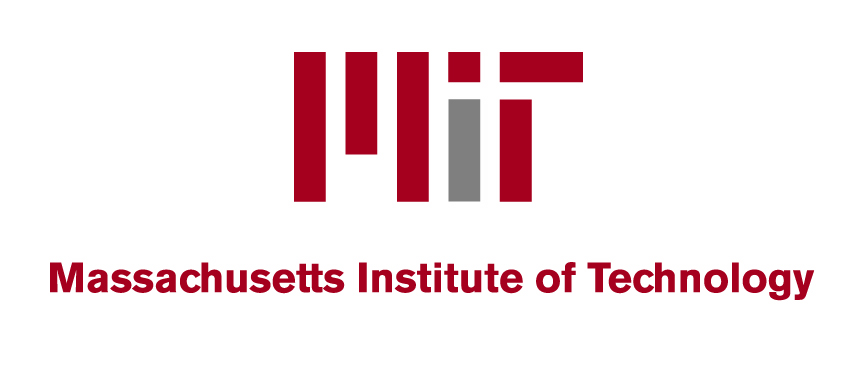 26-March-2018
@ASPLOS’18
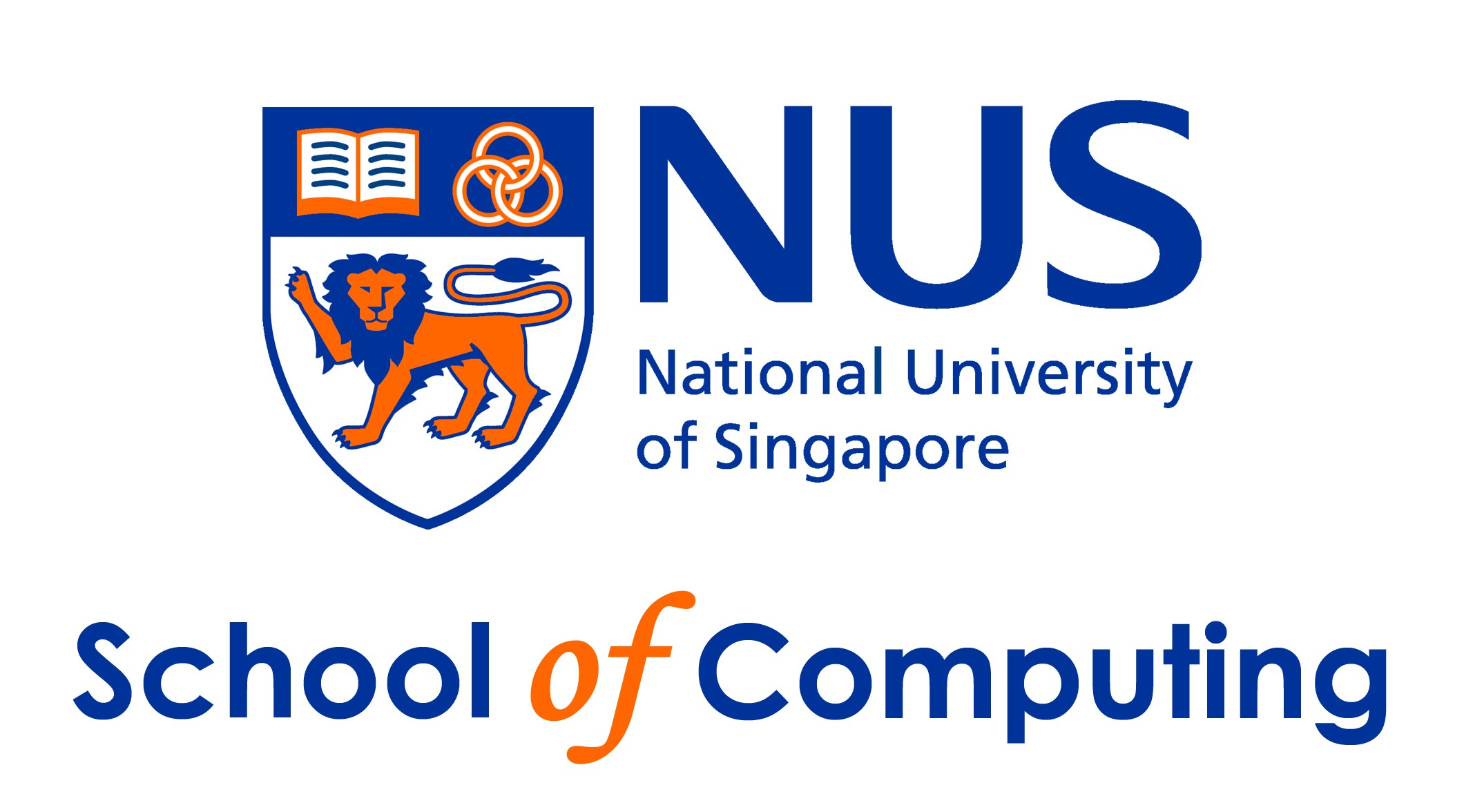 Characteristics of Stream Programs
Long running programs

Require high performance

Require high quality-of-service
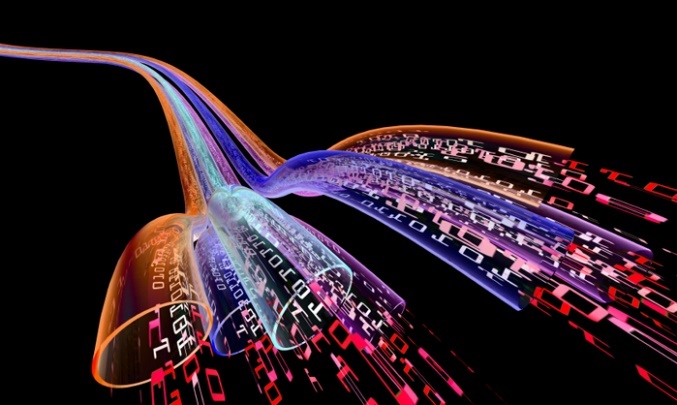 [Speaker Notes: Third characteristics is “Similar computation pattern”. I removed it.]
Programs on Modern Hardware Environments (Datacenters/Clouds)
1. Highly Dynamic Environments
a. Hardware Maintenance
b. Resource fluctuations
c. Failtures
Reconfiguration
Migration
[Speaker Notes: Modern Distributed Hardware Environments are Highly dynamic.

Long running programs are highly vulnerable to become suboptimal.
They also face unacceptable interruptions.

We need to continuously optimize a long running stream program to tackle various kinds of dynamism.
We also need to ensure programs’ quality-of-service during its lifecycle.]
Programs on Modern Hardware Environments (Datacenters/Clouds)
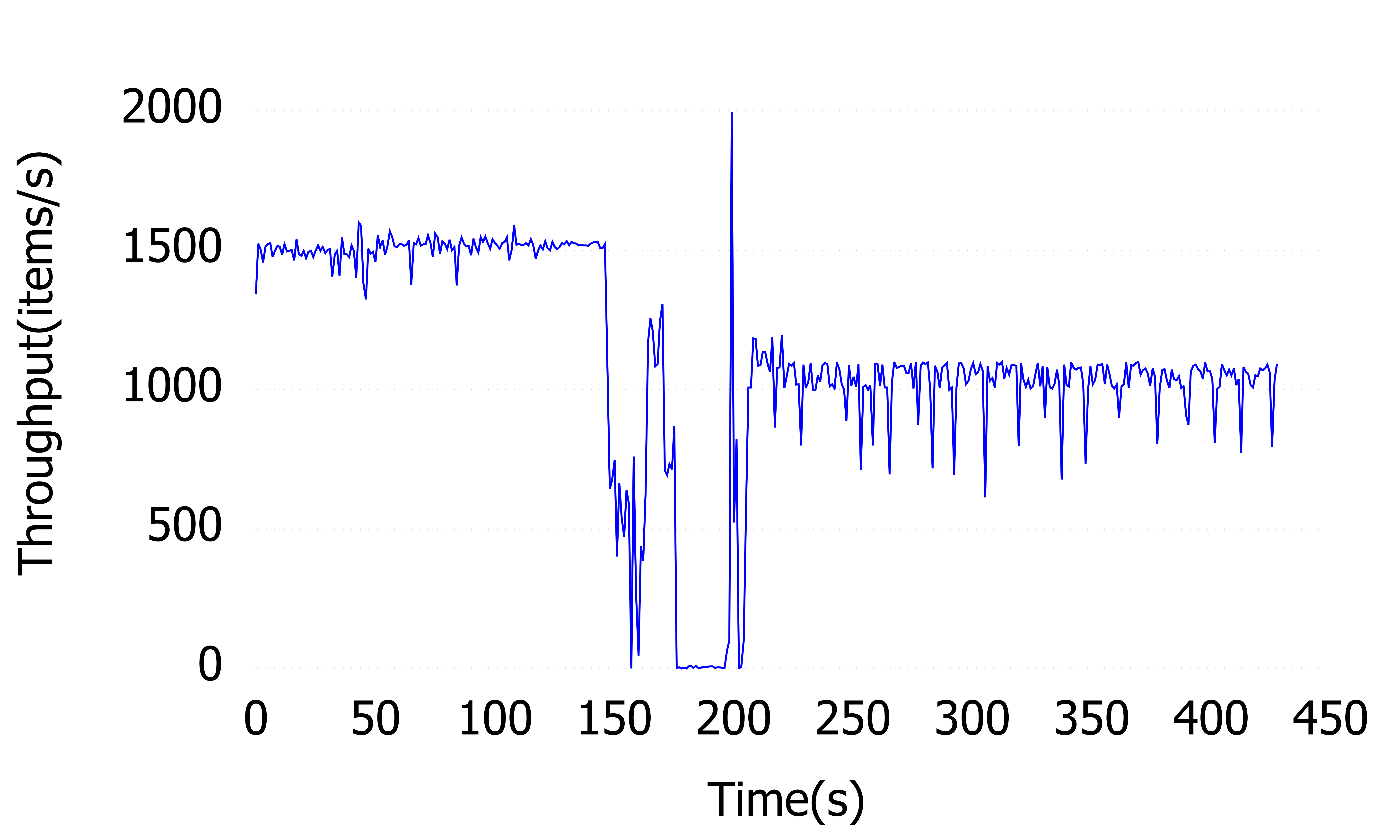 Unacceptable downtime/service interruption
Sub-optimal program
[Speaker Notes: Modern Distributed Hardware Environments are Highly dynamic.

Long running programs are highly vulnerable to become suboptimal.
They also face unacceptable interruptions.

We need to continuously optimize a long running stream program to tackle various kinds of dynamism.
We also need to ensure programs’ quality-of-service during its lifecycle.]
Programs on Modern Hardware Environments (Datacenters/Clouds)
Synchronous Data Flow (SDF) based stream programs do not take advantage of elastic cloud
They are still confined into specialized hardware
Longer development time
Close to any modification or changes
Expensive

				Gloss solves these issues
Our Approach
Seamless Live Reconfiguration

Cluster-wide Dynamic recompilation

Implemented on StreamJIT
Distributed compiler and runtime system for high-performance stream processing
Stream Graph
Actors
Channels
Stream Graph
Pop-3, Push-1
Static pop, push rates
Stream Graph
Static pop, push rates
Stream Graph
Peeking
[Speaker Notes: Peeking creates states]
Stream Graph
Stateful actors
Var a, b, c;
StreamJIT’s Execution Model
Controller
Node-1
Node-2
[Speaker Notes: StreamNode
Blob]
Program Life Cycle
Initialization
Steady State
Draining
Reconfiguration
n+3
n
n+2
n-1
n+1
n-2
[Speaker Notes: That means it has to switch over at the exact point. You can't miss or duplicate any output.]
Reconfiguration
Internal buffers and 
Worker states
n+3
n
n+2
n-1
n+1
n-2
State Dependency
Deterministically persisting and transferring the program state
State is continuously changing
State is distributed
[Speaker Notes: Capturing the state as the program is running is diﬃcult because the program’s state is continously changing, with some edges of the stream graph split between nodes. 
which must be minimized and made hidden as in modern garbage collectors.]
Stop-and-Copy Reconfiguration
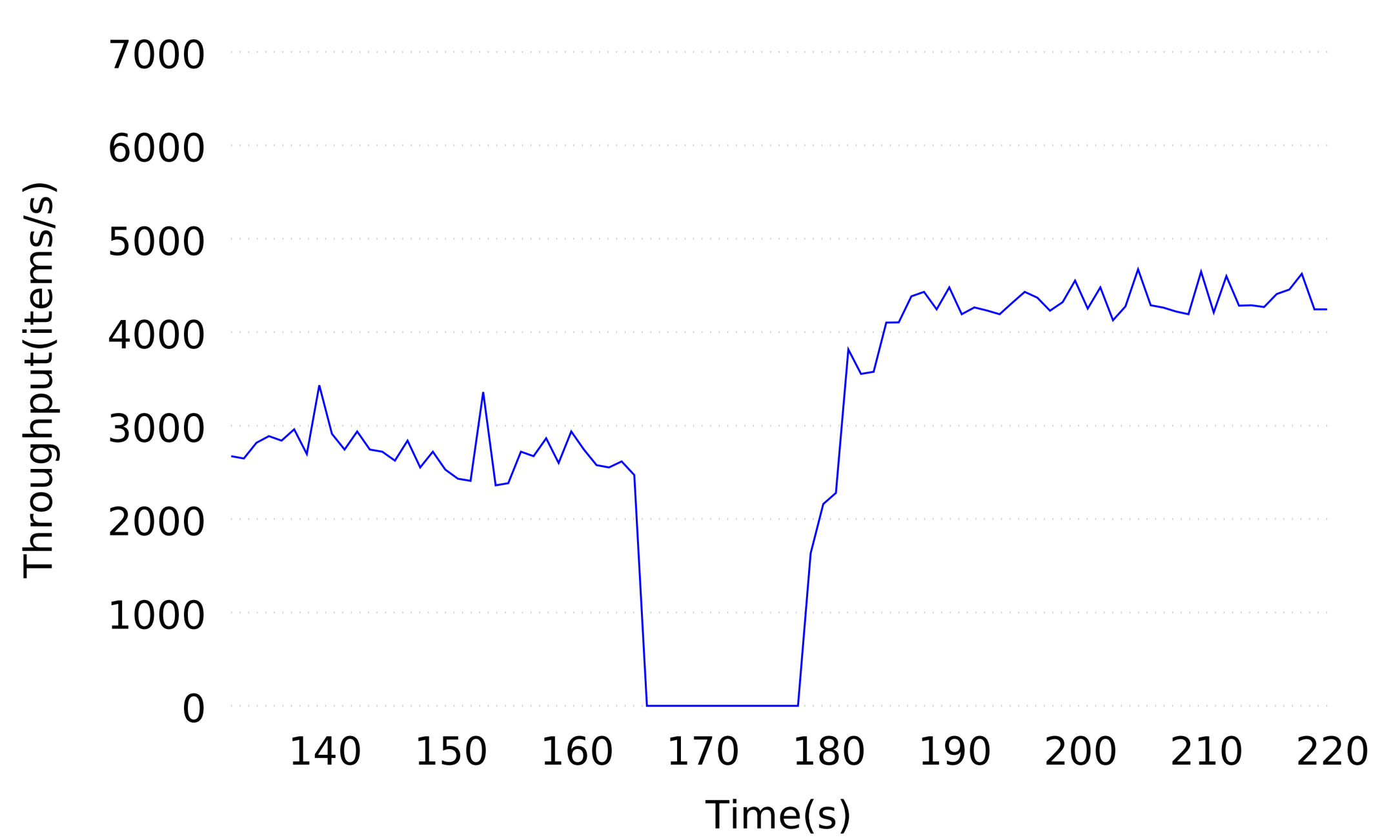 Graph Instance 1
Graph Instance 2
Initialization
Compilation
Draining
Compilation time
Graph Instance 1
Graph Instance 2
Initialization
Compilation
Draining
Downtime
Challenge 1 : Hide the recompilation time as much as possible
Challenges
Compiled output must be able to continue the execution from the current state

Recompilation needs the current program instance’s program state.
Internal buffers
Two-phase recompilation
Phase-1
Compile all the time-consuming compiler operations, generating an intermediate output where state is not incorporated

Phase-2
Installs the program state and generates state-incorporated output
Two-phase recompilation
Graph Instance 1
Graph Instance 2
Initialization
Phase-1
Draining
Phase-2
Downtime
Visible recompilation time
[Speaker Notes: Hiding the compilation time is essential to achieve cluster-wide dynamic recompilation that is practical.]
Goal
Graph Instance 1
Graph Instance 2
Initialization
Phase-1
Draining
Phase-2
Downtime
Challenges
Hiding draining and initialization time

Deterministically persisting and transferring the program state
State is continuously changing
State is distributed
[Speaker Notes: Capturing the state as the program is running is diﬃcult because the program’s state is continously changing, with some edges of the stream graph split between nodes. 
which must be minimized and made hidden as in modern garbage collectors.]
Techniques
Input duplication and concurrent execution
Asynchronous state transfer (AST)
[Speaker Notes: Capturing the state as the program is running is diﬃcult because the program’s state is continously changing, with some edges of the stream graph split between nodes. 
which must be minimized and made hidden as in modern garbage collectors.]
Controller
n
Current Input
n+1
Controller
n+1
n+1
Controller
n+1
Controller
Controller
Controller
Controller
Controller
Controller
Final Time Breakdown
AST
Phase-2
Phase-1
Initialization
Graph Instance 2
Graph Instance 1
Draining
Concurrent Execution
[Speaker Notes: Hiding the compilation time is essential to achieve cluster-wide dynamic recompilation that is practical.]
vMotion vs. Gloss
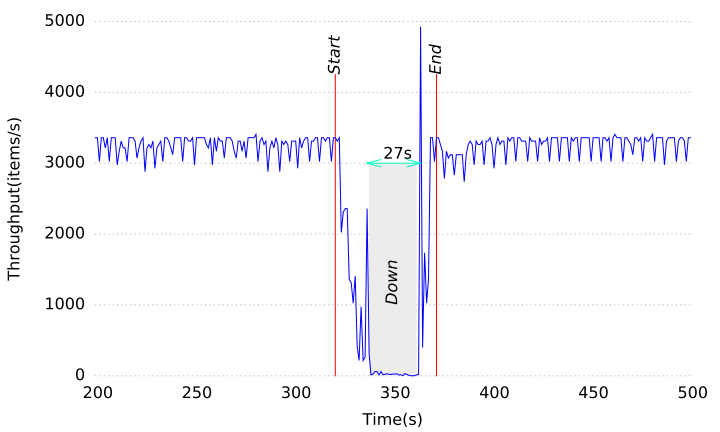 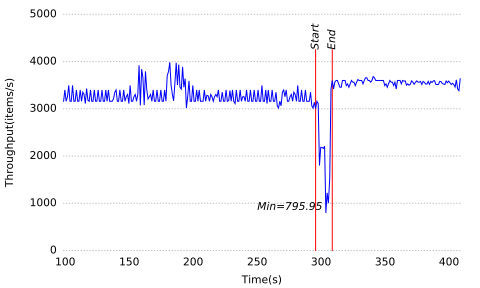 Beamformer
Elastic Computing
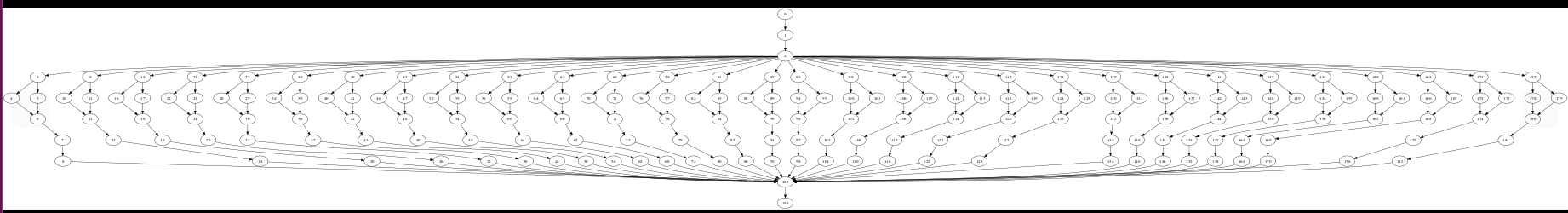 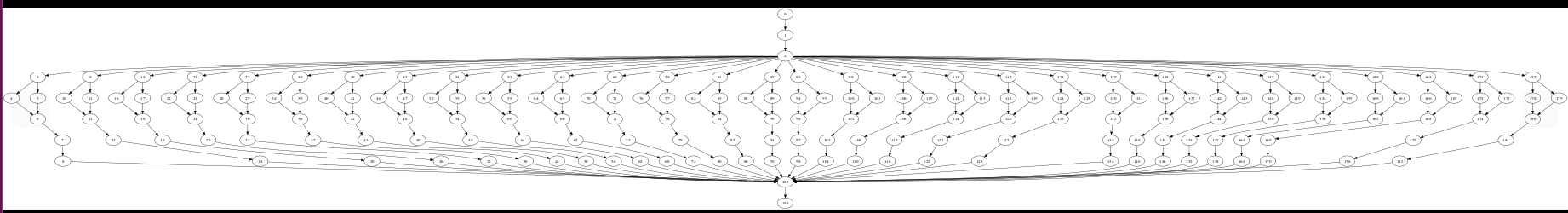 FM Radio on Amazon EC2
Elastic Computing
n
No of Nodes
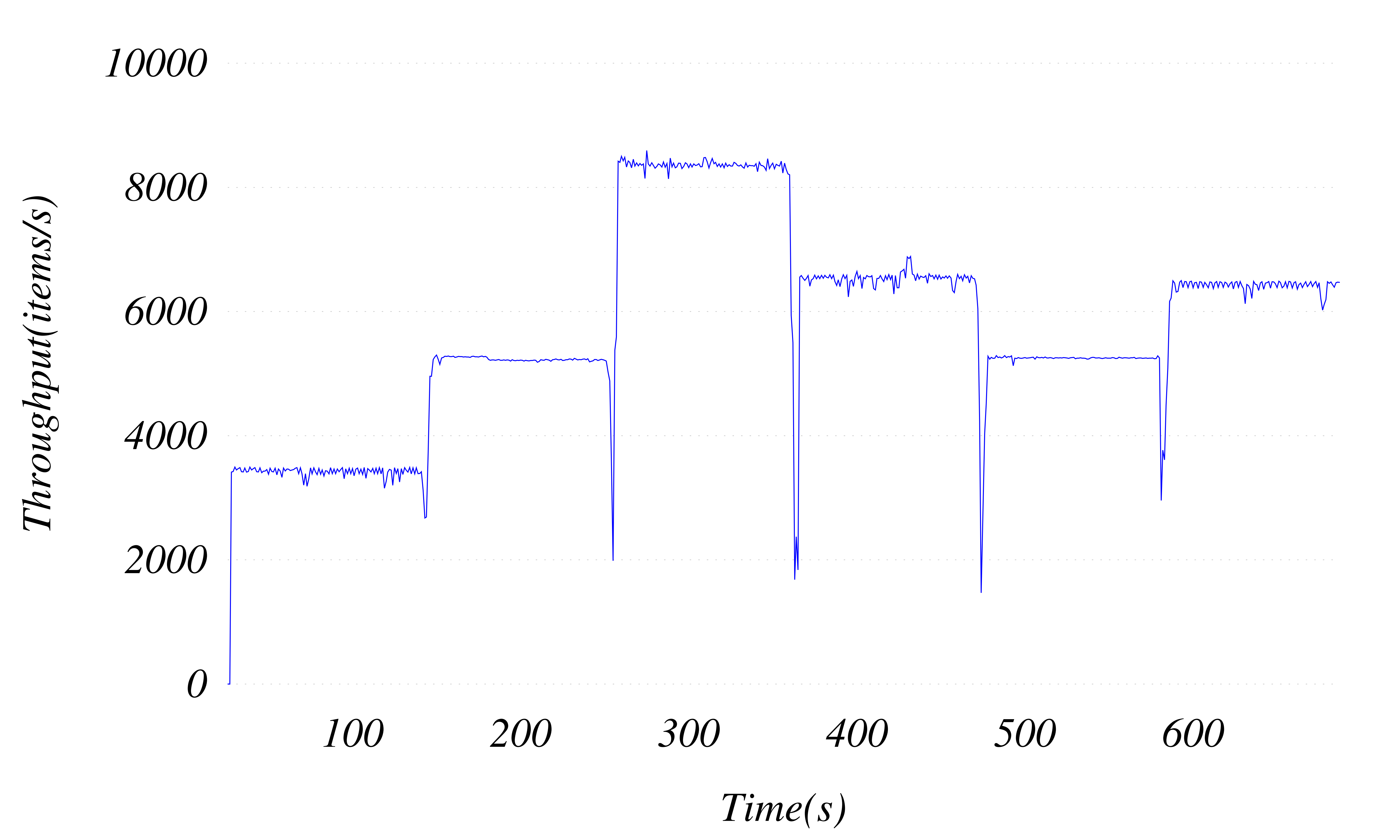 6
5
5
No down time
4
4
2
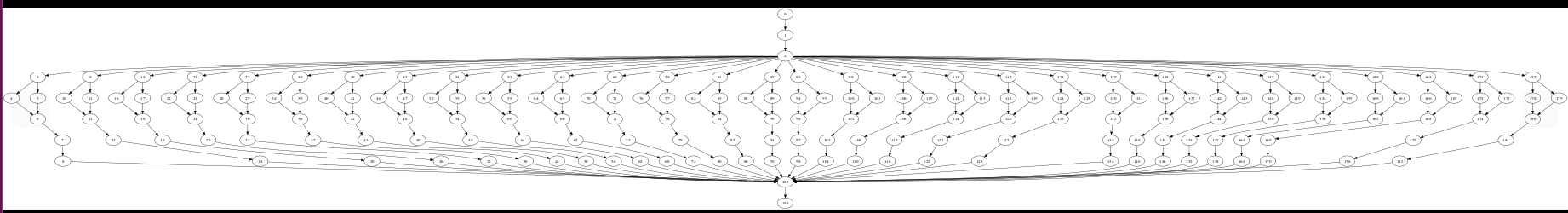 FM Radio on Amazon EC2
Conclusion
Live reconfiguration is a practical necessity for long-running programs
Gloss for the first time
Downtime Free Reconfiguration
Cluster-wide Dynamic Recompilation
 SDF programs can now take advantage of the elastic cloud
 Cloud Radio Access Network (C-RAN) – 5G
Gloss enables commoditization and virtualization of large and complex SDF-based stream programs
Thank You!
Online Autotuning
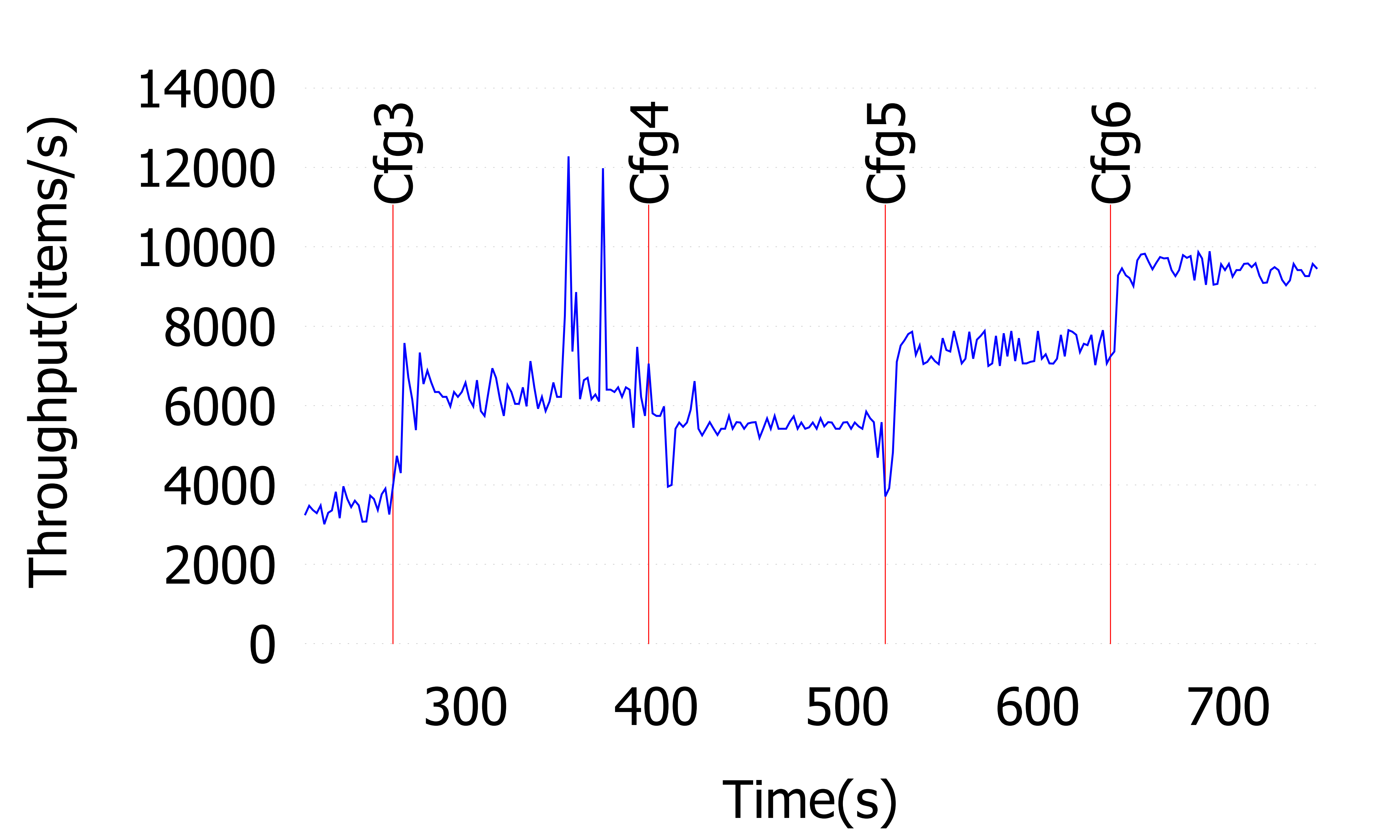 Beamformer